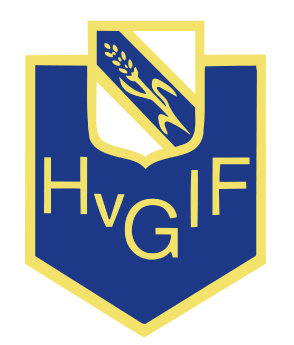 Föräldramöte HvGIF P09 2020
Säsongen 2019
Lagorganisation
Träningar
Seriespel
Aroscupen
Giffcupen
Medlemsavgifter
Övrigt
Frågor
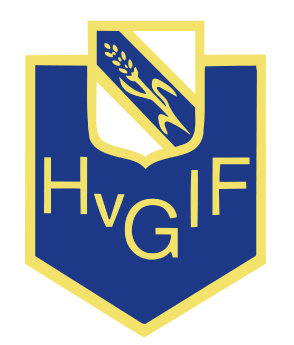 Lagorganisation och träningar 2020
Tränare: Jörgen, Edis och Henrik
Kioskansvarig: Sabina
Lagkassa: 8503 kr+växelkassa

Träningar
- Måndagar stora planen Nydala 18.15-19.30
- Torsdagar stora planen Nydala 18:15-19:30
- Fredagar Idrottsplatsen 17:00-18:00 

Lämna återbud i sms-gruppen
Försök att komma i tid









-
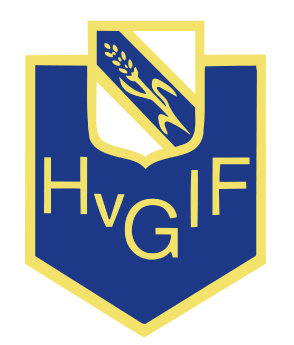 Träningar i helgen
Fredag 16.30-17.30 Heds Arena

Lördag 17.00-18.00 Heds Arena

Söndag 11.30-14.00 Heds Arena
Lagmöte
Utdelning matchkläder
Mellanmål








-
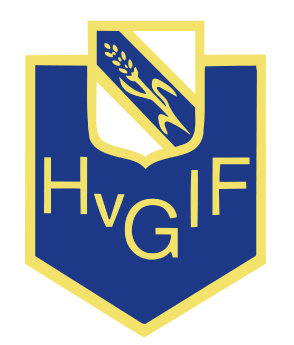 Seriespel 2020
HvGIF Blå P09 Nordvästra Vit 9 lag, 16 matcher (Jönköping)
HvGIF Vit P09 Norra Blå 8 lag, 14 matcher (Höglandet)
4 grupper + två målvakter, 15 matcher per spelare
Kallelse skickas ut via laget.se. Viktigt att svara. 
Kiosk?
Körschema?
Matchkläder delas ut söndagen den 19 april
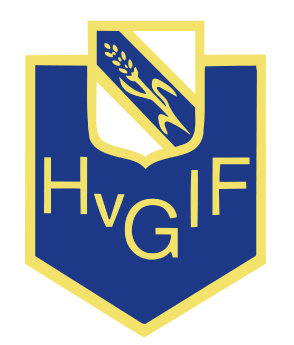 Cuper HvGIF P09 2020
HvGIF står för anmälningsavgiften till 2 cuper per säsong. Vi är anmälda till Aroscupen i Västerås och Giffcupen i Tidaholm.

Aroscupen 26-28 juni
Två lag, 14 anmälda spelare (vi behöver 4 spelare till)
6 matcher per lag, tre på lördag och tre på söndag
Deltagaravgift 1500 kr 
Mer info kommer så fort vi vet att cupen kommer spelas
Giffcupen 29-30 augusti?
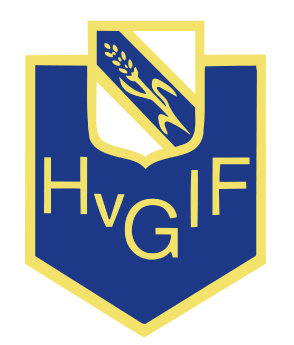 Medlemsavgifter HvGIF P09 2020
Medlems- och deltagaravgift faktureras via laget.se i början av maj. 
Medlemsavgift 500 kr
Deltagararvgift 400 kr
Familjeavgift 900 kr

Fakturering av familjeavgiften hanteras inte av systemet. När Ni fått Era fakturor och vill betala familjeavgift, kontakta Henrik.
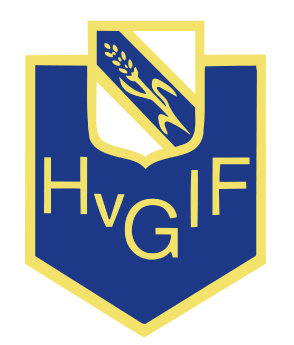 Övrigt HvGIF P09 2020
Hemsida och sms-grupp

HvGIFs årshjul 2020
- OBOS-cupen 26-27 september F06 och 10-11 oktober för P05

Blå Tråden

Utprovning träningskläder

Försäljning?